UBND HUYỆN AN LÃOTRƯỜNG TH &THCS LÊ KHẮC CẨN
môn:  MĨ THUẬT
   Lớp 2
GV: PHẠM THỊ THƠM
Trò chơi:     TRANH HAY TƯỢNG
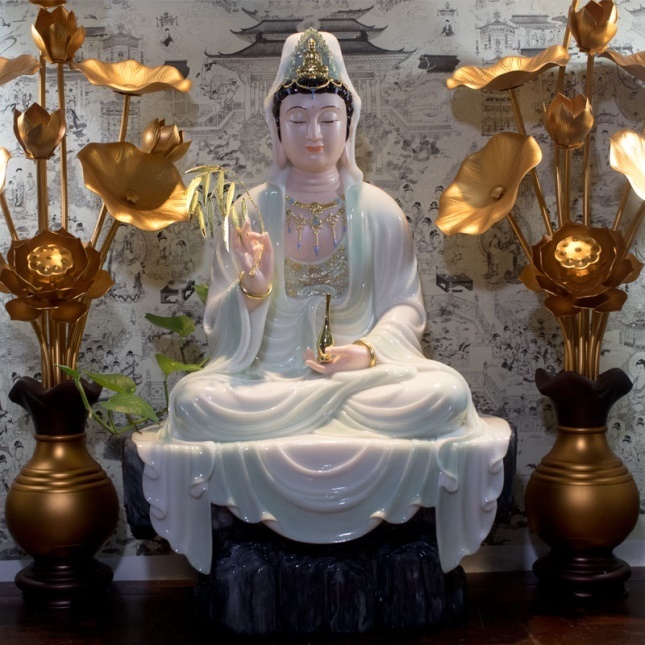 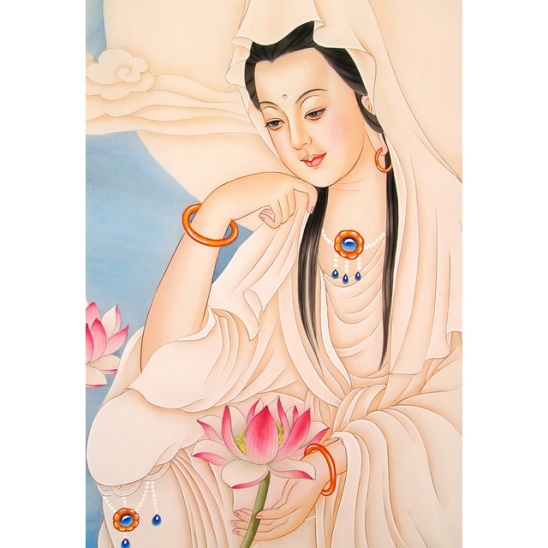 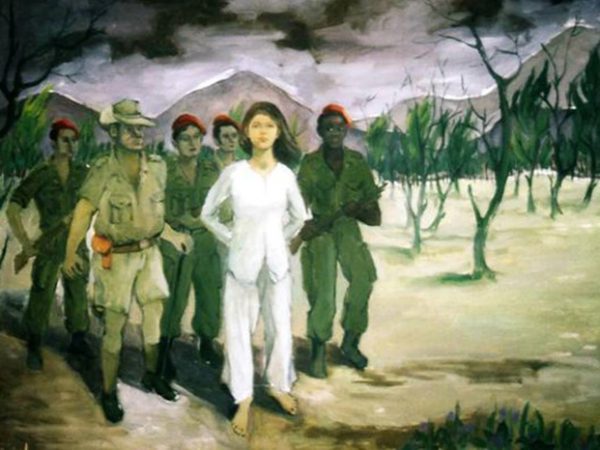 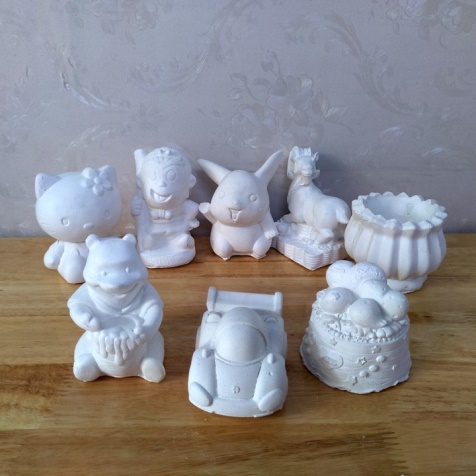 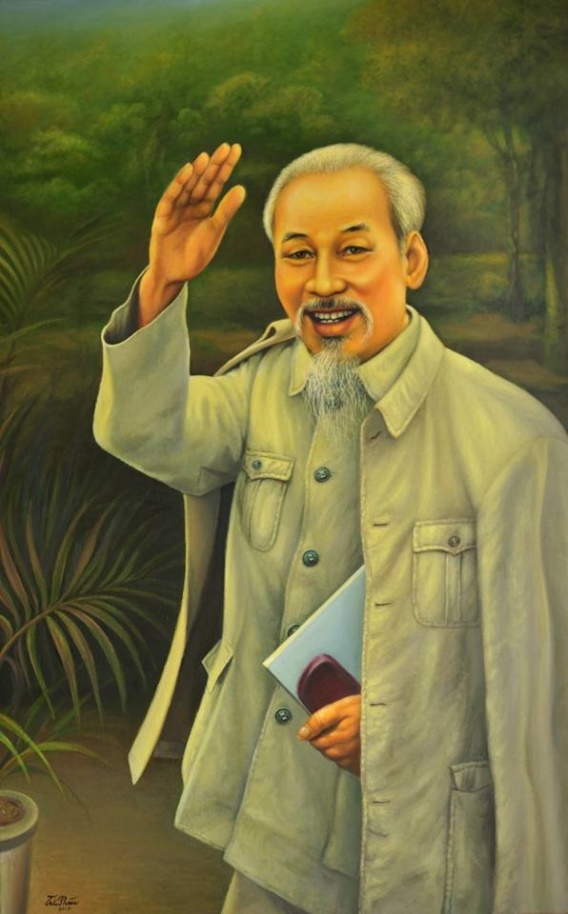 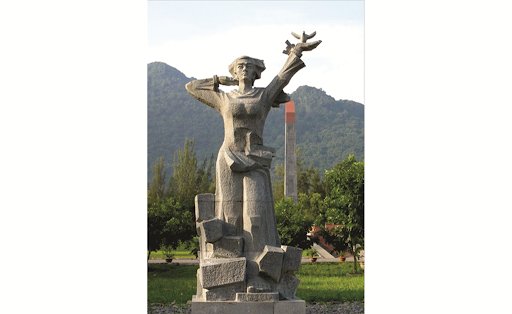 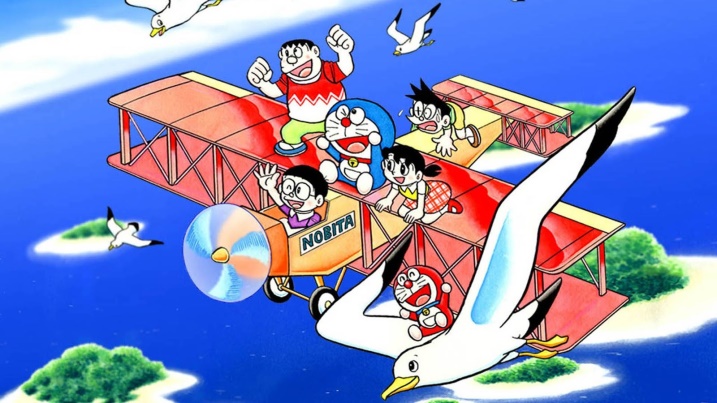 Chủ đề 1:
MĨ THUẬT  TRONG CUỘC SỐNG
                                   (Thời lượng: 1 tiết)
MỤC TIÊU CỦA EM
 Biết được sự đa dạng và gọi tên được các tác phẩm, sản phẩm mĩ thuật trong cuộc sống.
Câu hỏi thảo luận:
1. Qua trò chơi khởi động, hãy cho biết những tác phẩm mĩ thuật gồm những gì?
 2. Ngoài tranh, tượng thì mĩ thuật còn  có những sản phẩm gì?
    3. Những sản phẩm liên quan đến mĩ thuật xuất hiện ở đâu?
Mĩ thuật không chỉ bao gồm những bức tượng, phù điêu, tranh
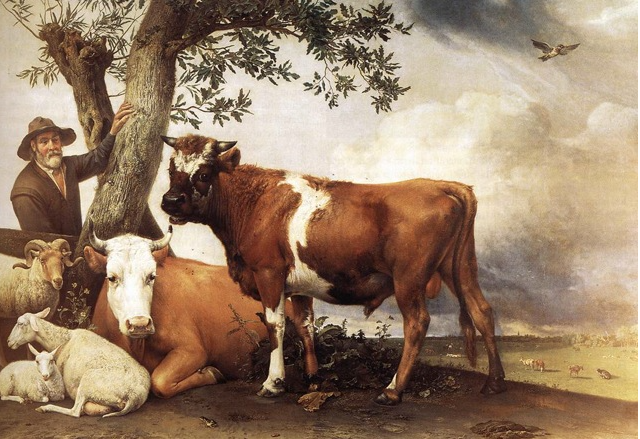 Tranh
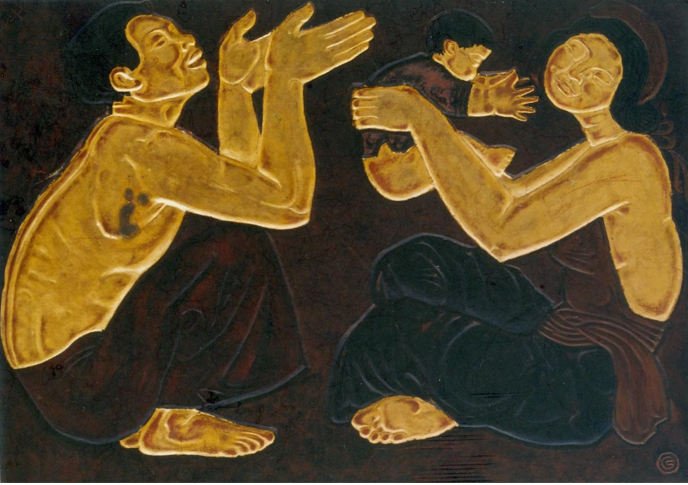 Phù điêu
Tượng
mà Mĩ thuật còn rất nhiều hình thức khác, phong phú và đa dạng
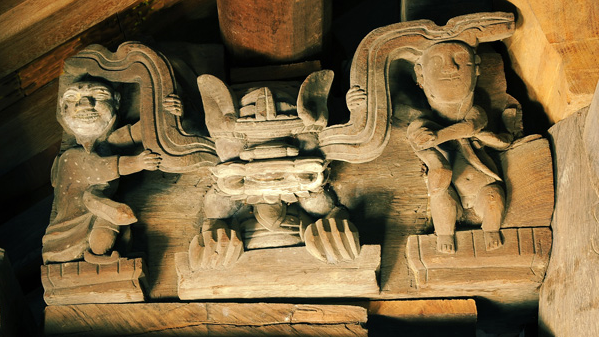 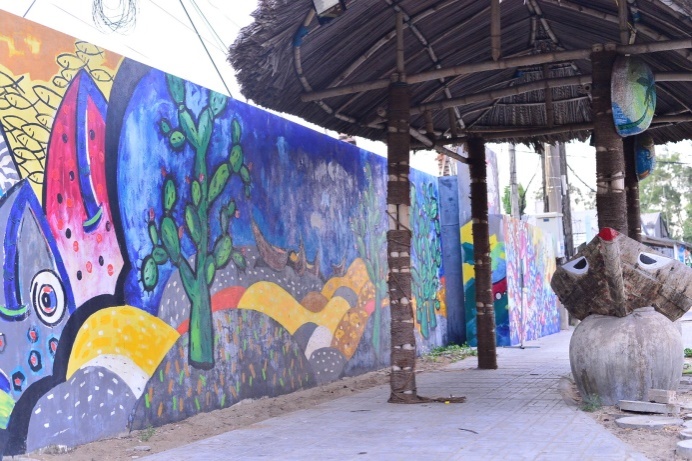 Chạm gỗ ở đình làng
Trang trí trên đường phố
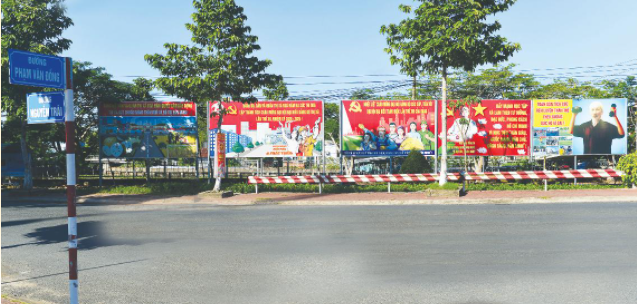 Tranh cổ động trên đường phố
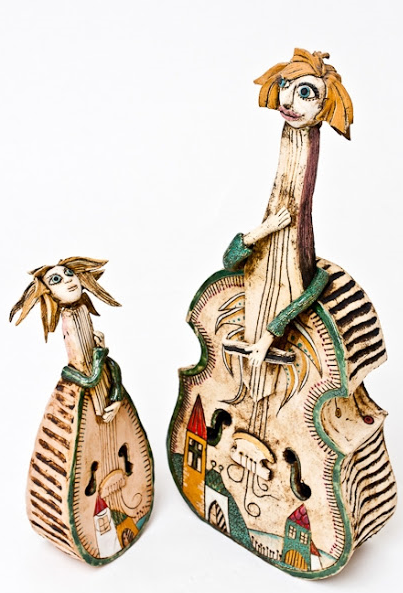 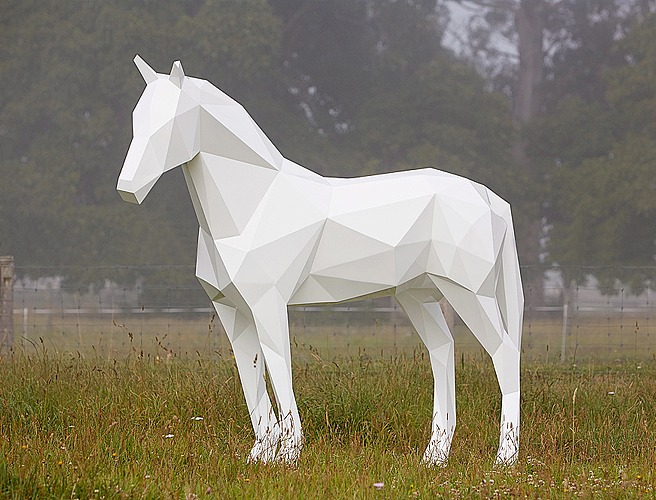 Tượng ở công viên, vườn hoa
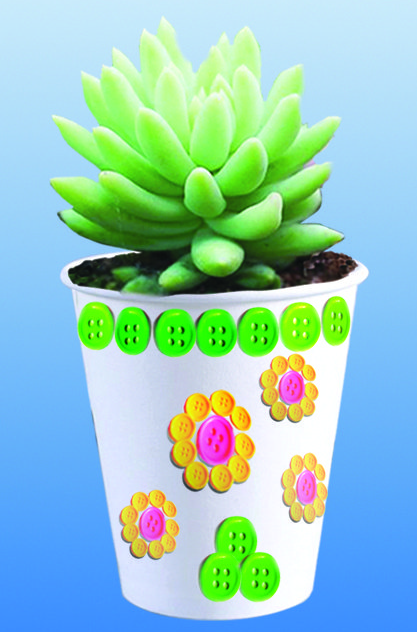 Sản phẩm trang trí một cái chậu cây
Sản phẩm mĩ thuật của thiếu nhi
Dặn dò:Chuẩn bị đồ dùng cho chủ đề 2: Sự thú vị của nét.